VÝLOV RYBNÍKA
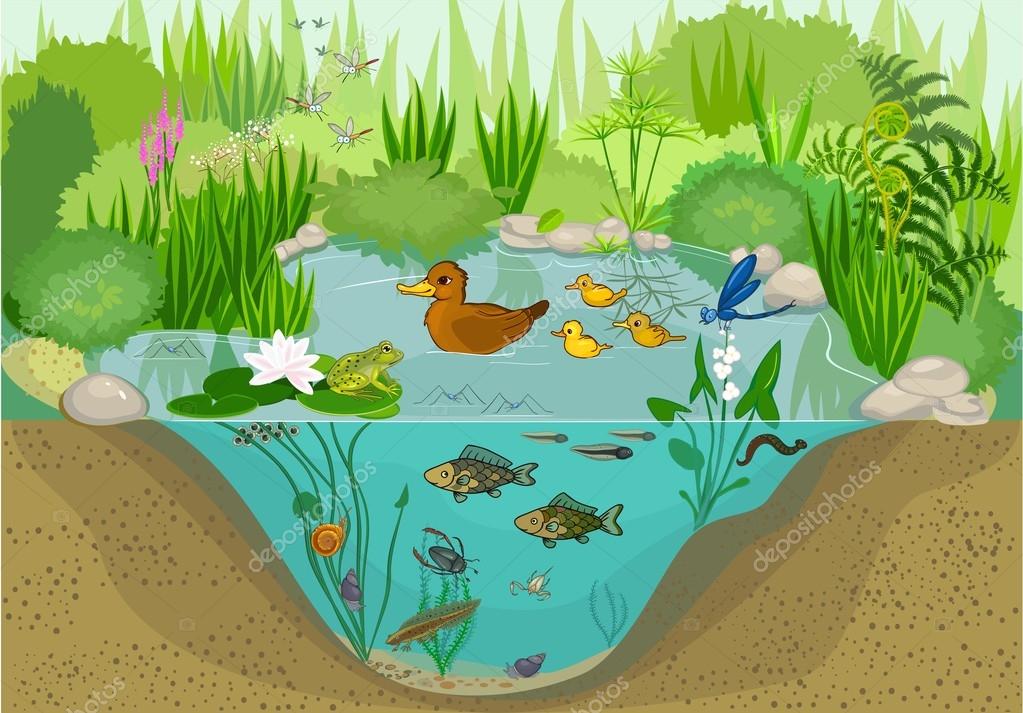 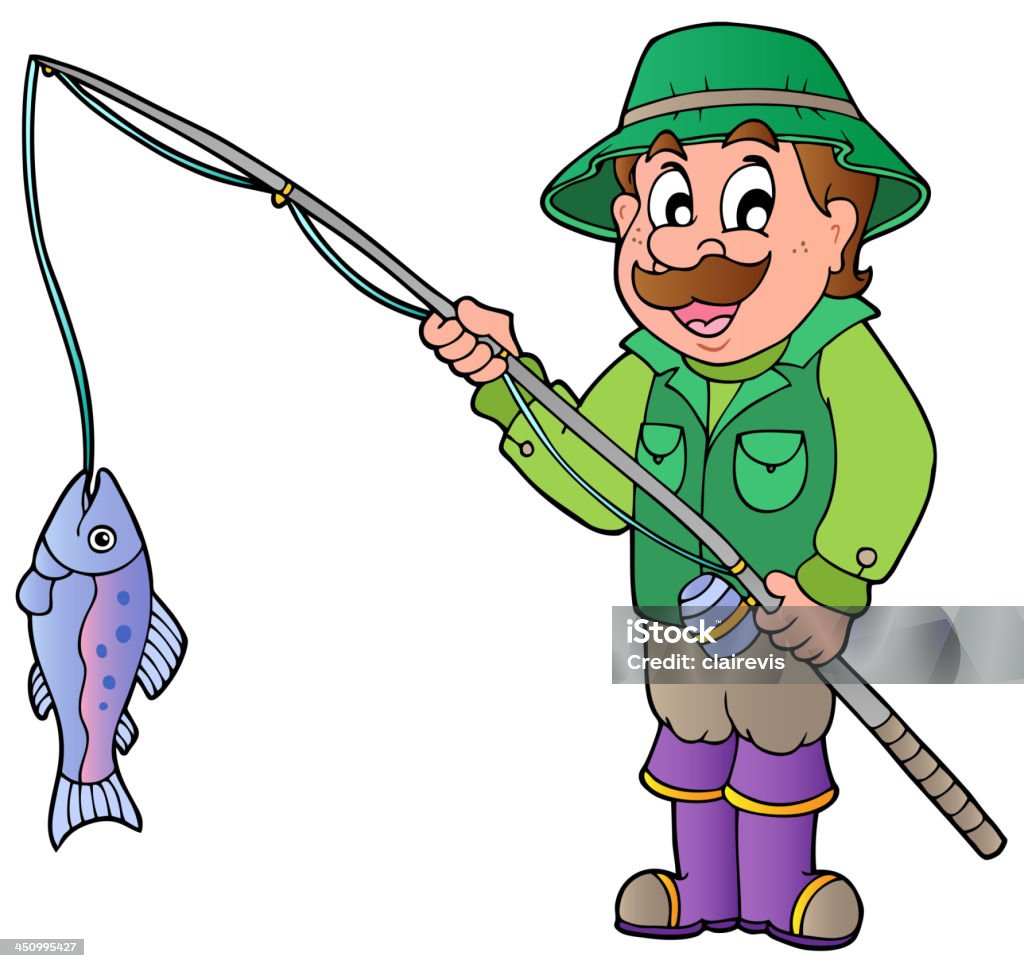 Kapr
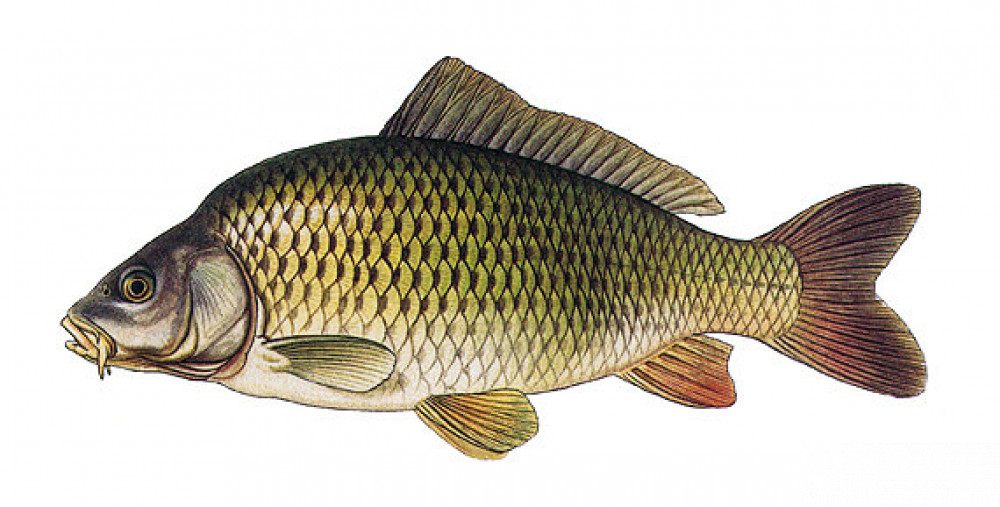 Sumec
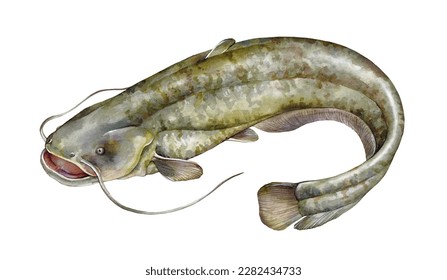 štika
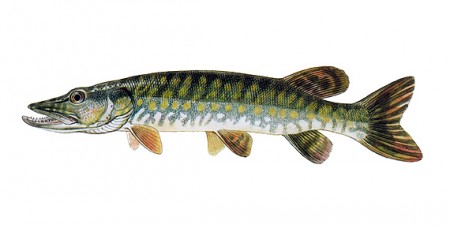 lín
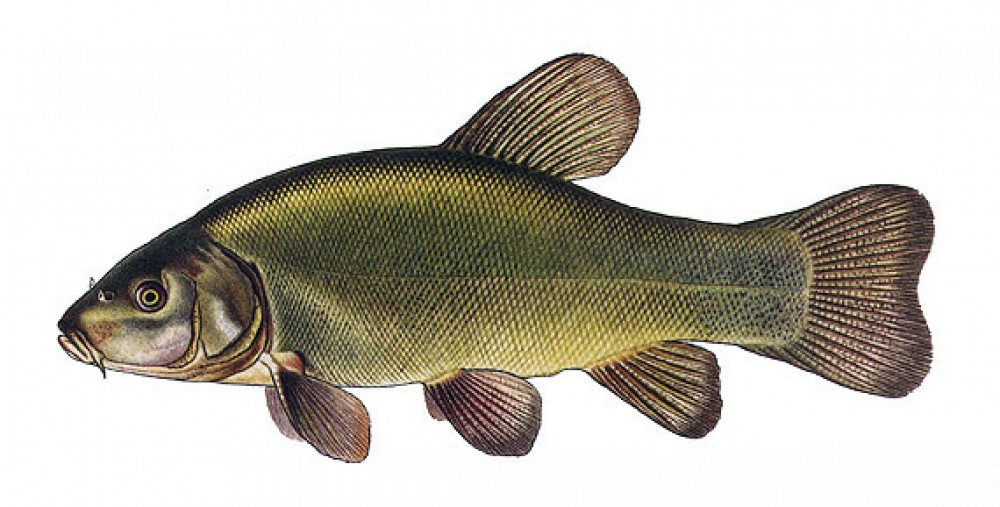 Dobrou chuť přeje Jirka
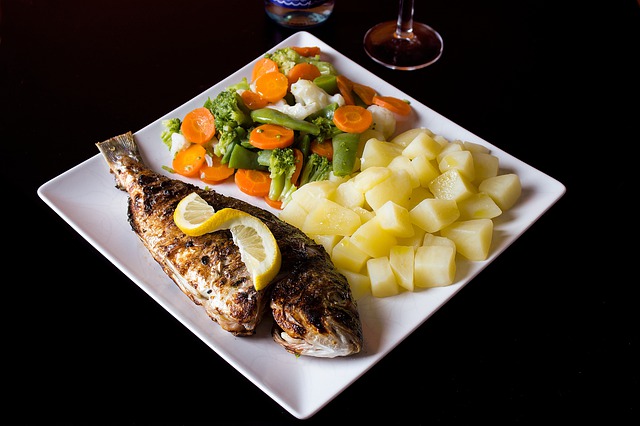